The  ar  Sound
The  Words  For  Week  Thirteen
152
car
154
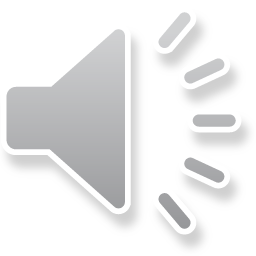 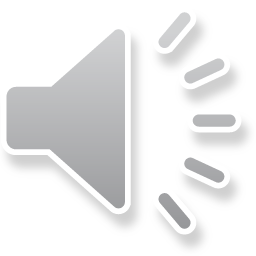 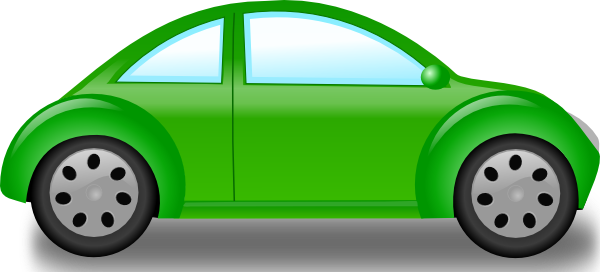 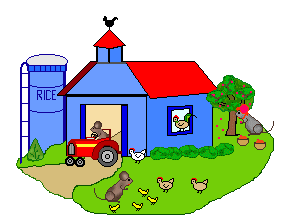 star
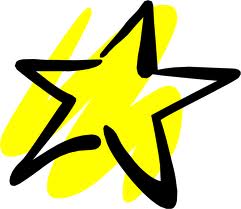 farm
153
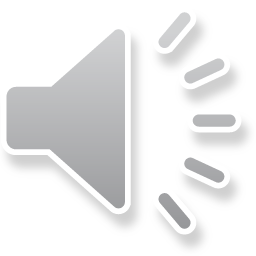 156
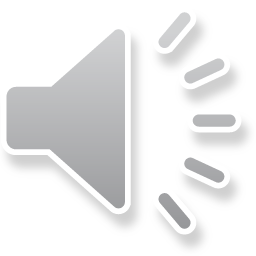 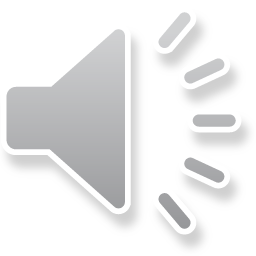 start
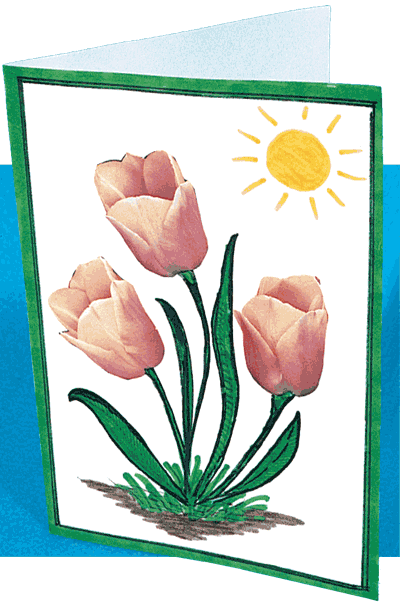 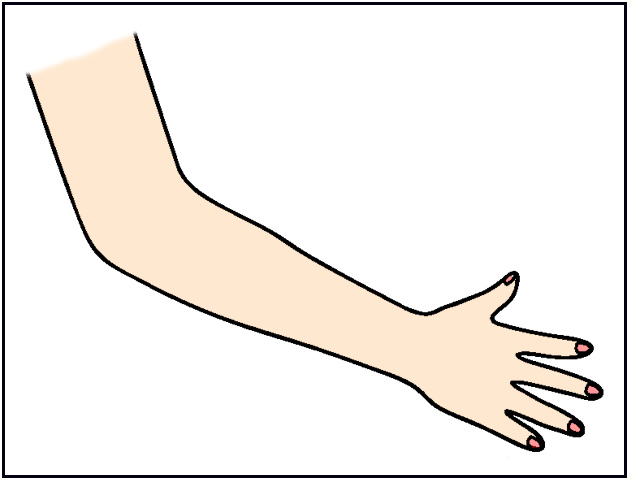 arm
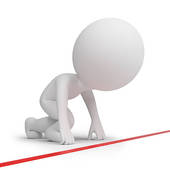 155
card
157
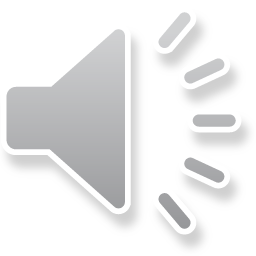 art
158
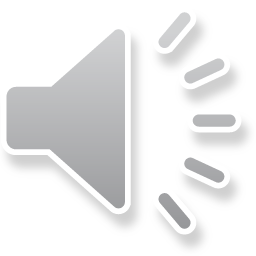 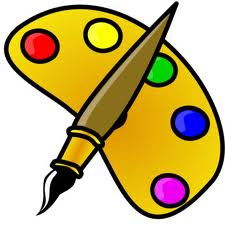 dart
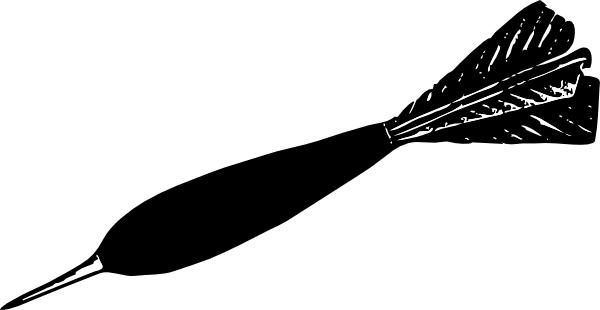 159
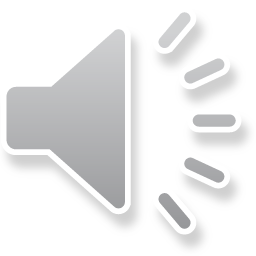 161
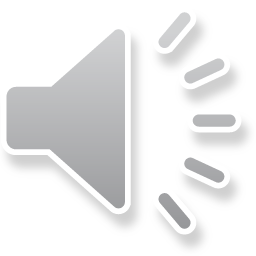 cart
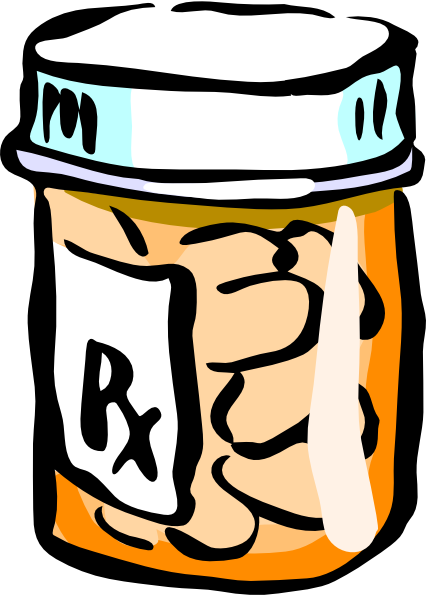 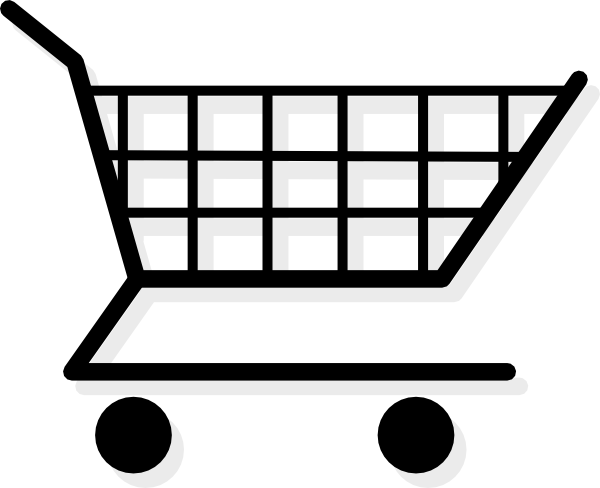 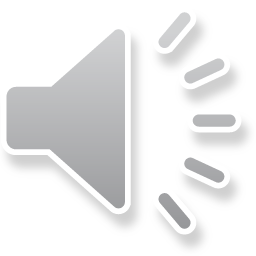 160
jar
There  Are  10  Words  To  Learn  In  Week  Thirteen.
Not  Many  This  Week.  Good  Luck.